(Не) виправдання:
чому виникає корупція? Причини
Корупція в Європарламенті:
кейс Єви Кайлі
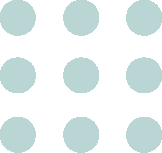 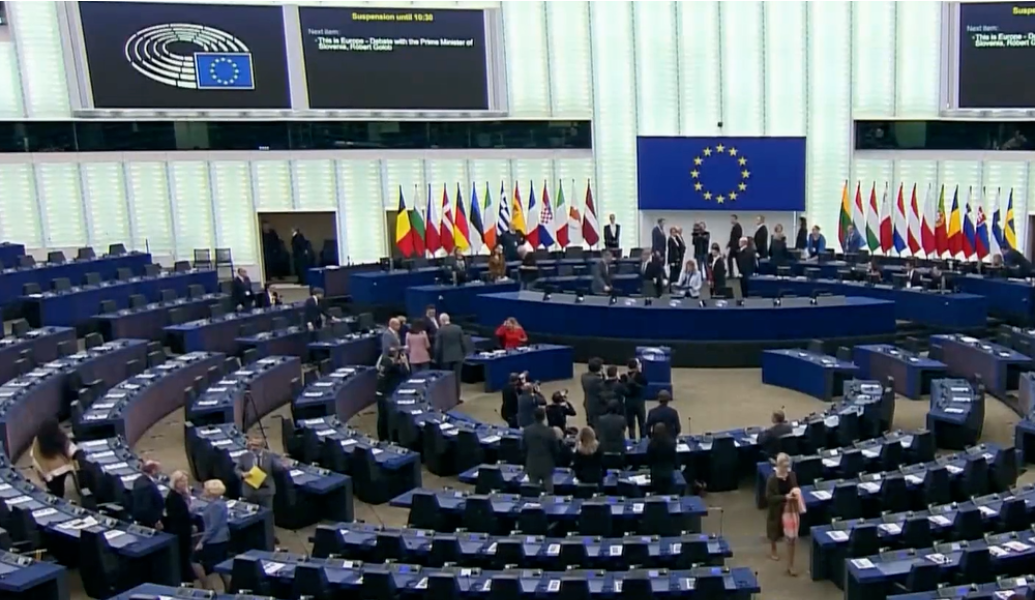 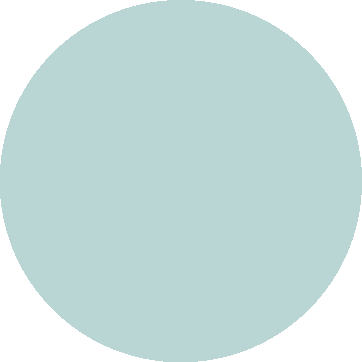 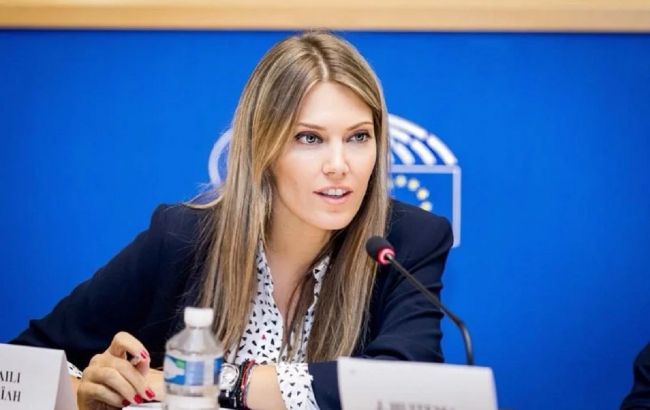 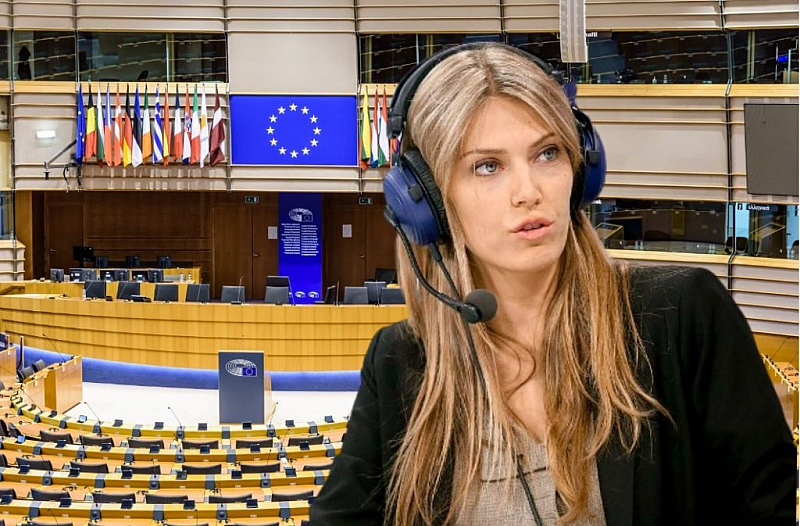 Єва Кайлі
Віцепрезидентка Європарламенту, яку звинуватили в незаконному лобіюванні та корупції
Теорії походження
корупції
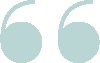 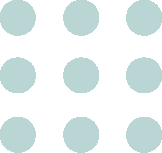 Теорія «Принципала-агента»
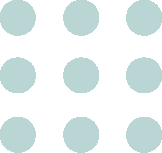 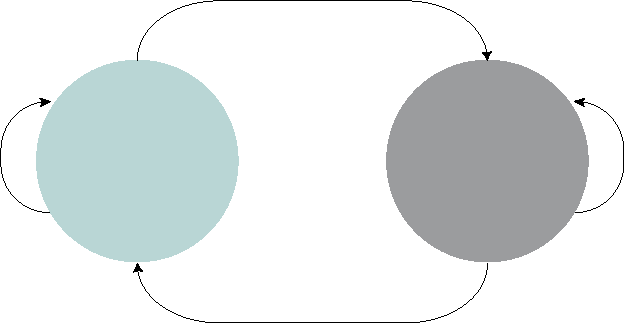 Наймає
агент
принципал
Виконує
Приватний
інтерес
Приватний інтерес
Теорія передбачає, що іноді державні службовці, які мають захищати інтереси громадськості, використовують наявні ресурси не за призначенням, а для власної вигоди, користуючись відсутністю контролю

В основі – взаємодія між тим, хто делегує завдання (Принципалом), та безпосереднім виконавцем (Агентом).У одній версії теорії принципалом є правитель, а агентами - чиновники. В іншій – навпаки
Теорія колективної дії
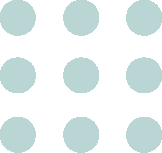 Передбачає, що люди обирають тактику дій на основі уявлення про дії інших в подібній ситуації.
 
Доки корумпована поведінка є очікуваною поведінкою, слід чекати, що абсолютно всі будуть діяти корумповано.

Люди можуть усвідомлювати, що корупція — це погано, але йдуть на корупційні дії, бо вважають, що «немає сенсу бути єдиною чесною людиною в корумпованій системі». 

Культура корупції призводить до нормалізації корупційних практик, безкарності за порушення, ігнорування антикорупційних правил. 

Ніхто не бере на себе ролі борця з корупцію, адже не хоче «програти» в цій грі. 

Для боротьби з корупцією необхідно переконати людей, що інші будуть діяти доброчесно, а отже вони можуть чинити так само доброчесно, не програвши при цьому.
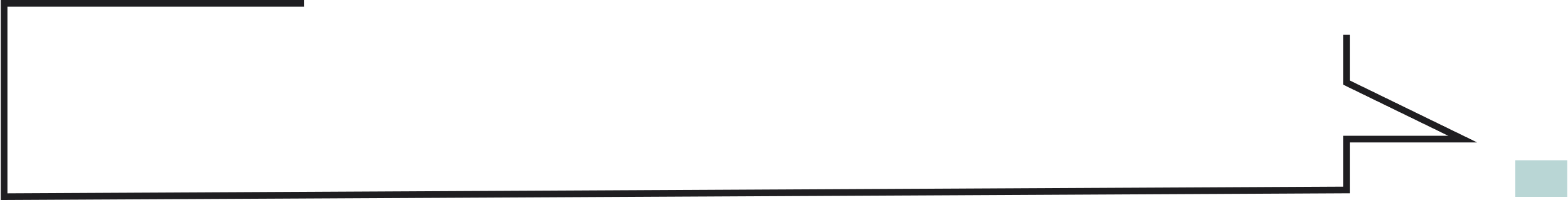 Ну, якщо всі навколо здаються корум-пованими, то чому мені не бути корумпованим?
Інституційна теорія
У корупції менше шансів, якщо в державі є верховенство права, ефективна робота державних структур, чітко визначені антикорупційні норми, незалежні антикорупційні установи 

Корупція займає ніші органів влади, які працюють неефективно. Непрозора робота органів влади, складна адміністративна система — це сприятливе поле для зловживань

Корупцію на інституційному рівні можна зменшити, посиливши самі інституції, їх прозорість та підзвітність. 

Втрати від інституційної корупції — шкода демократії
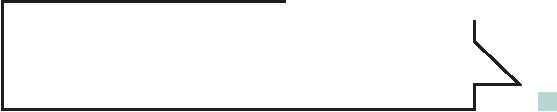 це сукупність формальних та неформальних правил норм, які «впорядковують відносини між людьми та різними елементами державної політики та економіки» через обмеження та заохочення певної поведінки.
Інститут
Мережева теорія
Розглядає безпосередньо  політичну корупцію, яка не тільки здатна відповідати партикулярним інтересам, а й завдяки ним процвітає. 

У суспільствах, де панує культура привілеїв, неоднакове ставлення до громадян – норма. Індивідууми борються за належність до привілейованих груп, а не за зміну правил гри.

Хабарі часто є засобом обійти нерівність; для багатьох людей з нижчим статусом хабар посадовцю може бути єдиним способом забезпечити собі справедливе поводження.
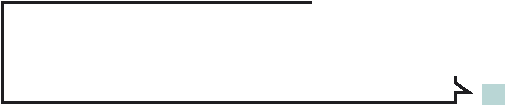 Спосіб соціальної організації, для якої характерним є систематичний розподіл суспільних  благ не на загальних, єдиних для всіх підставах, що віддзеркалює згубний розподіл влади в таких суспільствах.
У такому суспільстві рівне поводження залежить від статусу чи становища в суспільстві, а люди навіть не очікують від держави однакового поводження.
Партикуляризм
Теорія раціонального злочину
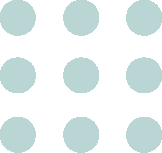 Окремі люди наважуються на скоєння злочину тому, що це дає їм можливість отримати більш вагомі фінансові та інші переваги порівняно з легальною діяльністю, враховуючи при цьому ймовірність викриття, арешту та судового вироку, а також суворість покарання.

Рівень корумпованості (злочинності) чиновників залежить від оцінки співвідношення пов'язаних з нею вигод і втрат (як майнових, так і немайнових) та визначається різницею прибутків від легальної і нелегальної діяльності, ймовірністю розкриття та засудження, ступеня тяжкості покарання тощо.

Корупція — добре обмірковане службовою особою інвестиційне рішення в умовах ризику і невизначеності.
Формула очікуваних втрат від участі в корупційних діях посадової особи:
Очікувані втрати = моральний тягар + очікуване покарання
Очікуване покарання = (ймовірність викриття) х (ймовірність обвинувального вирокуу разі викриття)
Причинидолучення до корупції
Загальні причини корупції
Наявність можливості
Невисокі шанси бути спійманим
Недостатня мотивація
Загальна культура
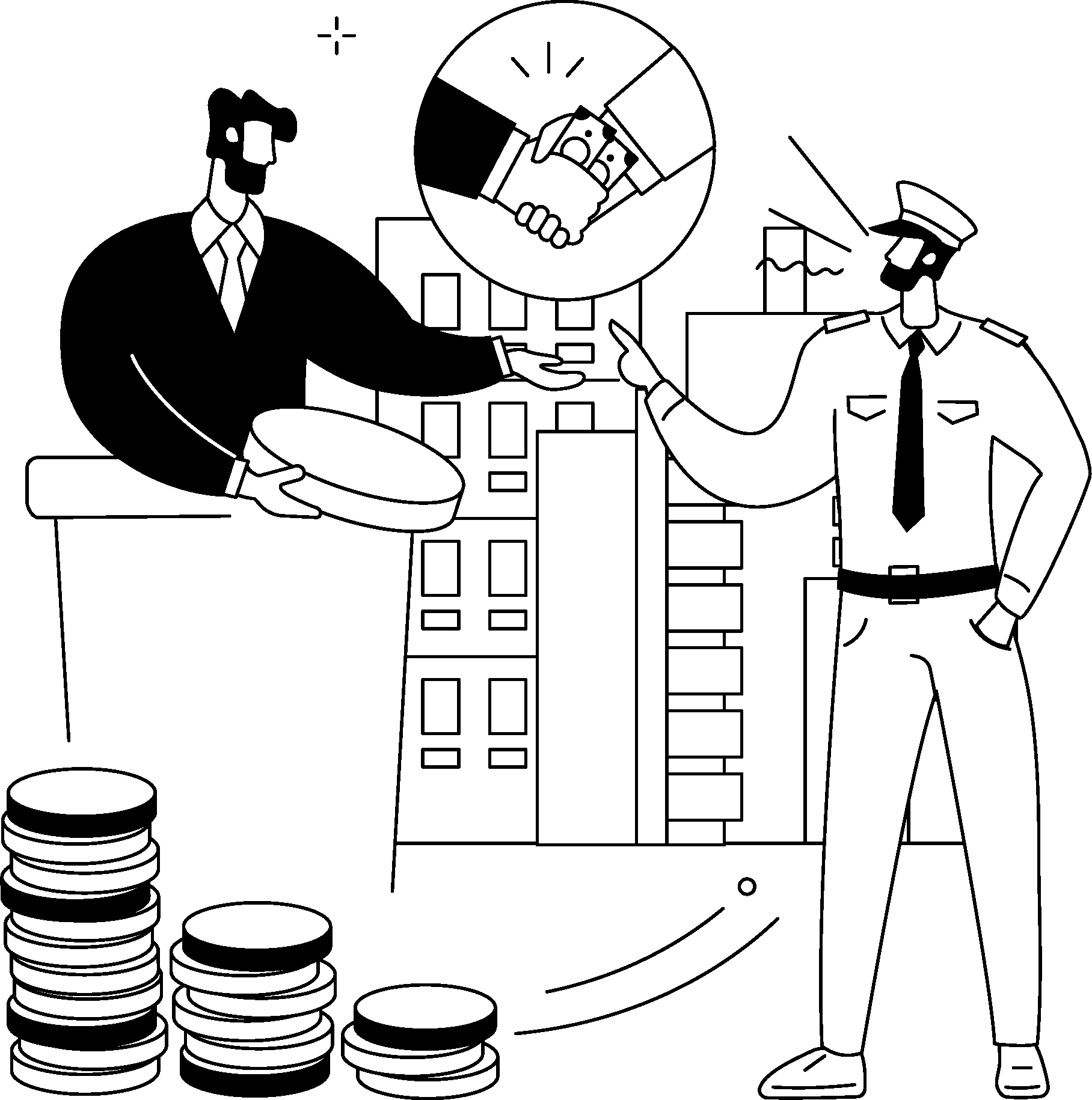 Вимушена корупція та корупція жадібності
КОРУПЦІЯ ЖАДІБНОСТІ
ВИМУШЕНА КОРУПЦІЯ
Та, до якої людина долучається через потребу отримати справедливе ставлення до себе.
Є єдиним способом отримати необхідні послуги або уникнути зловживань.  

Буде підштовхувати людей до того, щоб повідомляти про неї та  протидіяти їй, особливо, якщо інші будуть діяти так само і про це буде відомо.
Та, в результаті якої можна отримати особливі незаконні переваги. Наприклад, зробити послугу дешевшою.

Корупція жадібності зменшує ймовірність того, що громадяни, які беруть участь в ній, будуть мати мотивацію повідомляти про неї
VS
Відмінність між вимушеною корупцією і корупцією жадібності на фундаментальному рівні не пов’язана з тим, чи є корисним для індивіда долучення до корупції.
Причини корупції в Україні
«Стан корупції в Україні. Сприйняття, досвід, ставлення» (2021 рік).
Респондентів запитували
про першопричини корупції в Україні. Серед найбільш поширених відповідей були:

Відсутність належного покарання за корупцію – 74,5%
Недостатня чіткість процедур – 35.1%
Низький рівень обізнаності громадян із правилами та процедурами – 31.8%
Причини корупції в Україні
Причини сучасної української корупції йдуть корінням з радянських часів,
коли мали місце:

непомірне розростання бюрократичного апарату чиновників, 
значна поширеність дозвільних процедур у державному управлінні, 
економічна залежність влади від приватного капіталу,
низький рівень заробітної плати державних службовців,
відсутність дієвого контролю суспільства за діяльністю органів державної влади;
соціально-економічна криза в державі тощо.
Вправа 1
Співставте ознаку з теорією природи корупції
ОЗНАКИ
ТЕОРІЇ
Теорія Принципала-агента  
Інституційна теорія
Теорія раціонального злочину
Теорія колективної дії
Мережева теорія
Важливим є фактор інформаційної асиметрії
Теорія пояснює поширеність корупції твердженням: «Немає сенсу бути єдиною чесною людиною в корумпованій системі  
Досліджується поведінка, що має тенденцію набувати впорядкованого характеру 
Клієнтизм, покровительство, патримоніалізм –форми корупції, які пояснює ця теорія
Теорія побудована на аналізі переваг і можливих втрат від скоєння злочин
Вправа 2
Імпровізовані дебати
Студенти поділяються на 3-5 груп, кожна з груп випадковим чином отримує певну теорію природи корупції та з позиції цієї теорії дебатує на питання:


Чи можливо викорінити корупцію як феномен повністю?

Які запобіжники від корупції потрібно передбачити?
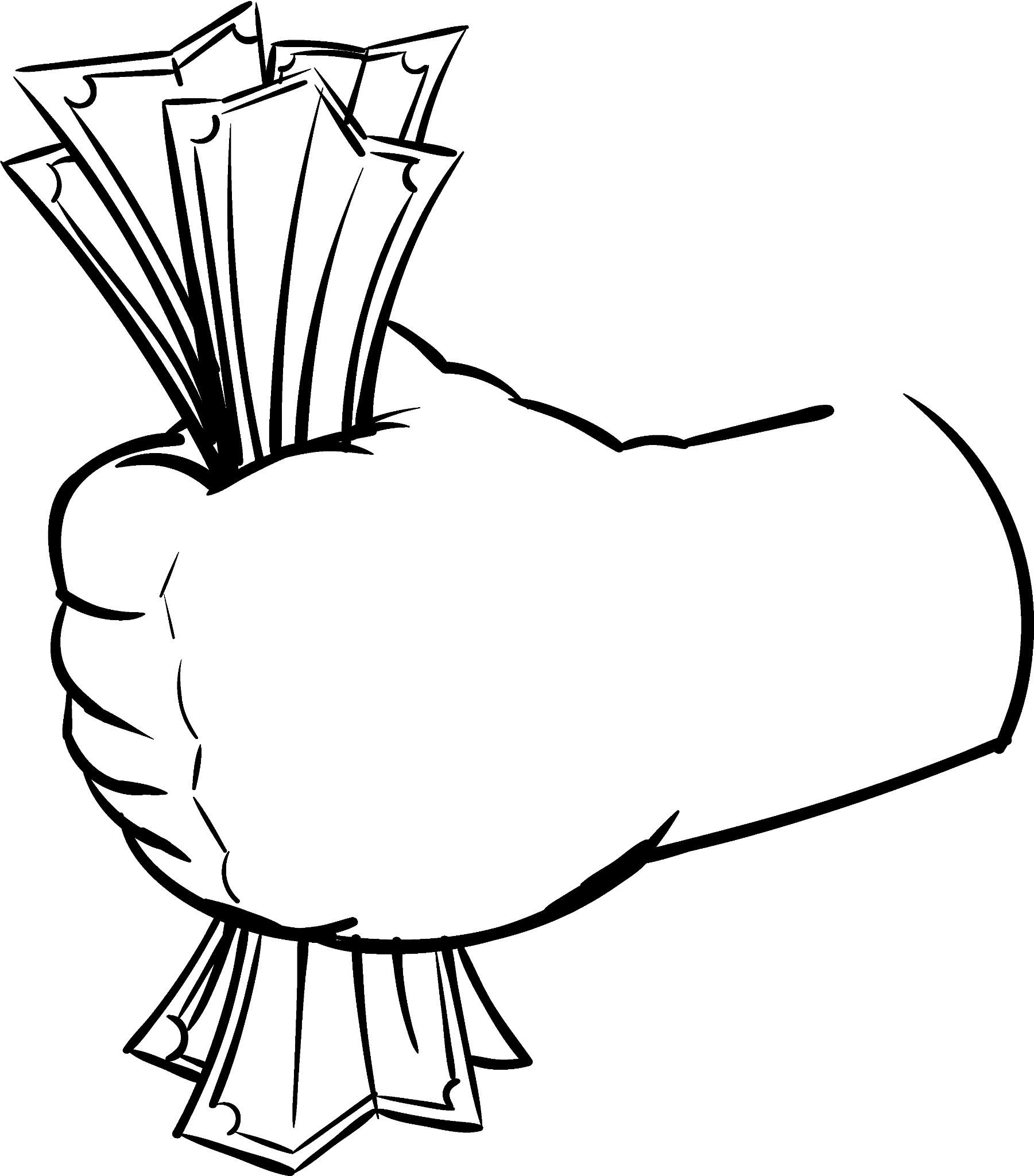